н
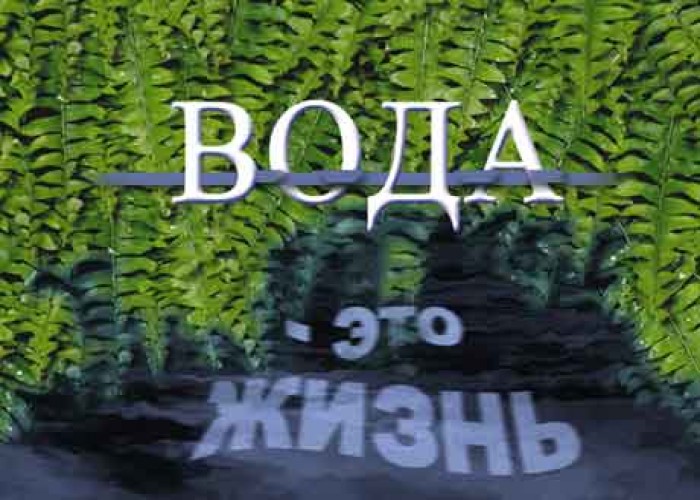 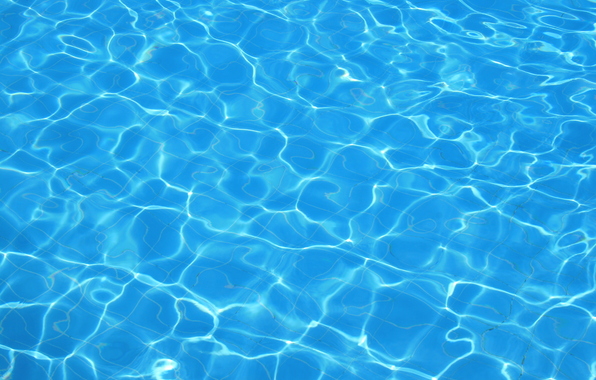 Кому нужна вода?
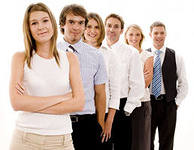 Людям
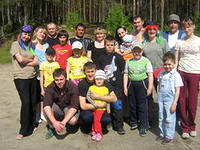 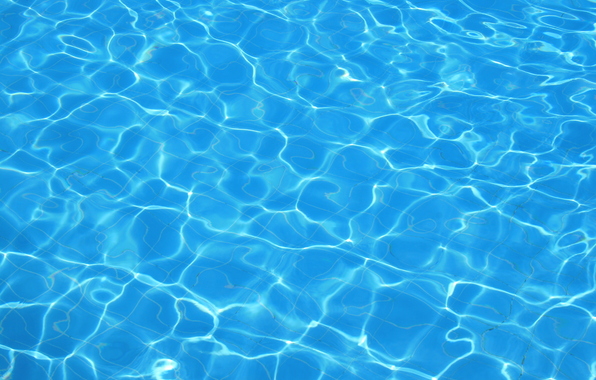 Животным
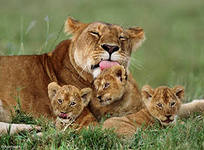 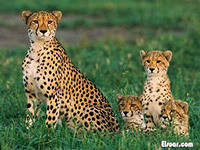 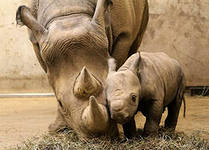 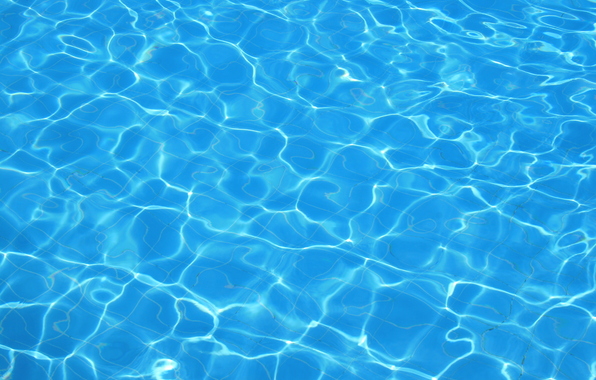 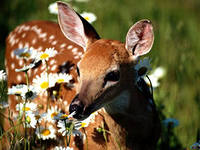 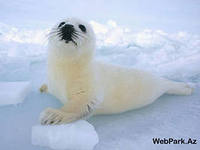 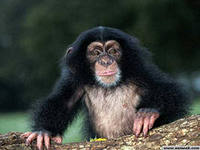 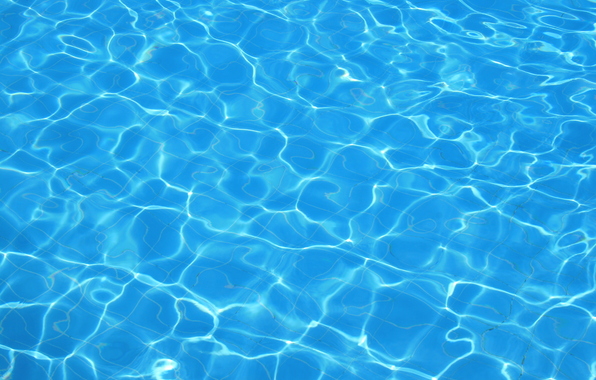 Насекомым
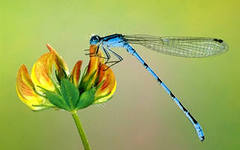 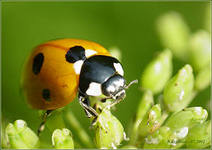 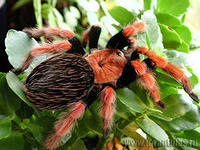 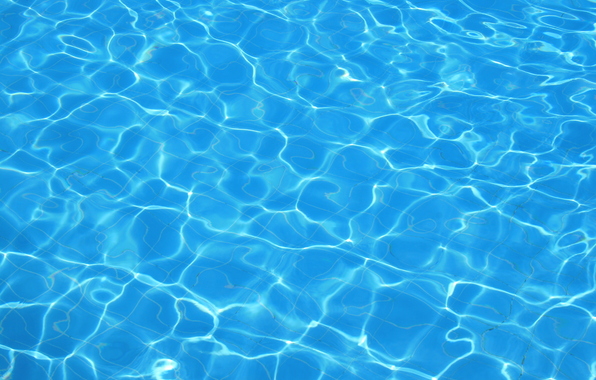 Растениям
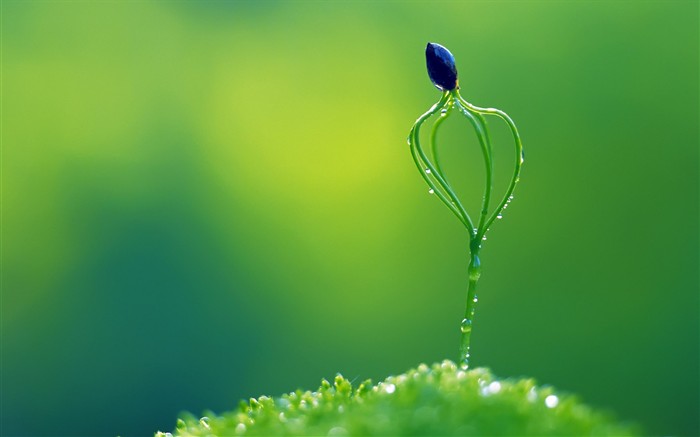 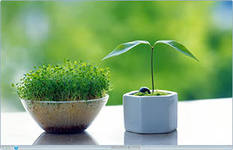 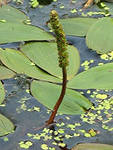 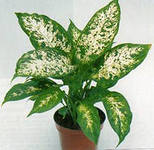 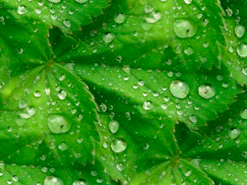 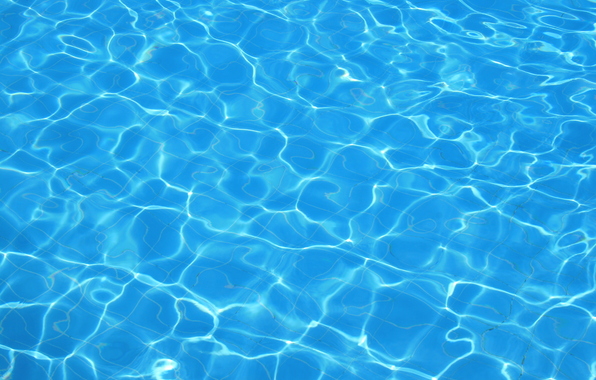 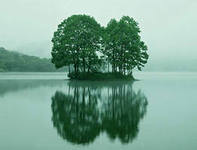 Деревьям
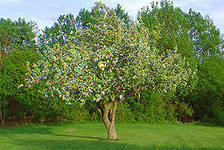 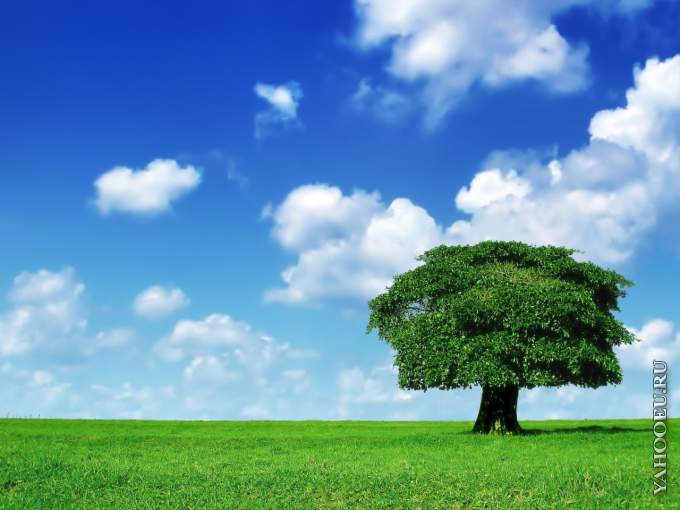 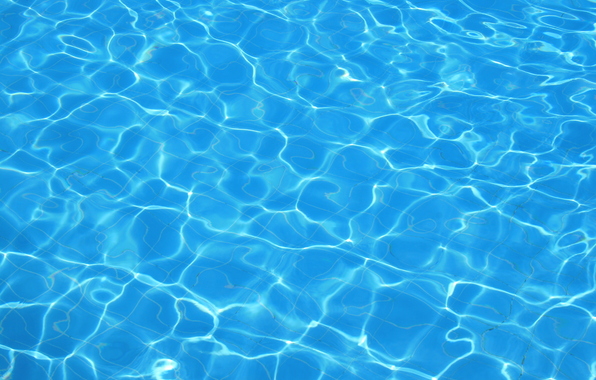 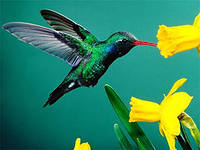 Птицам
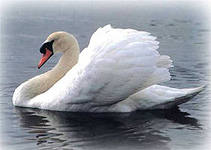 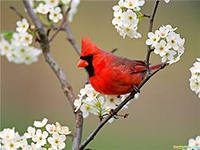 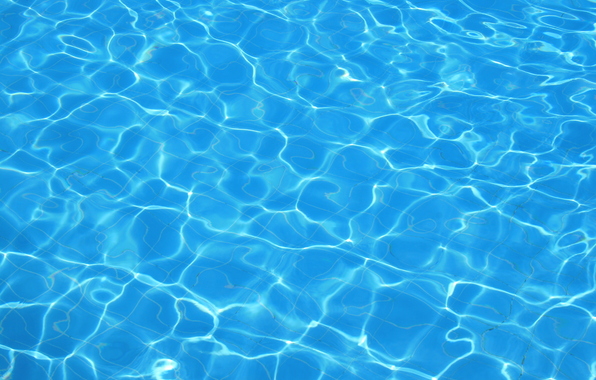 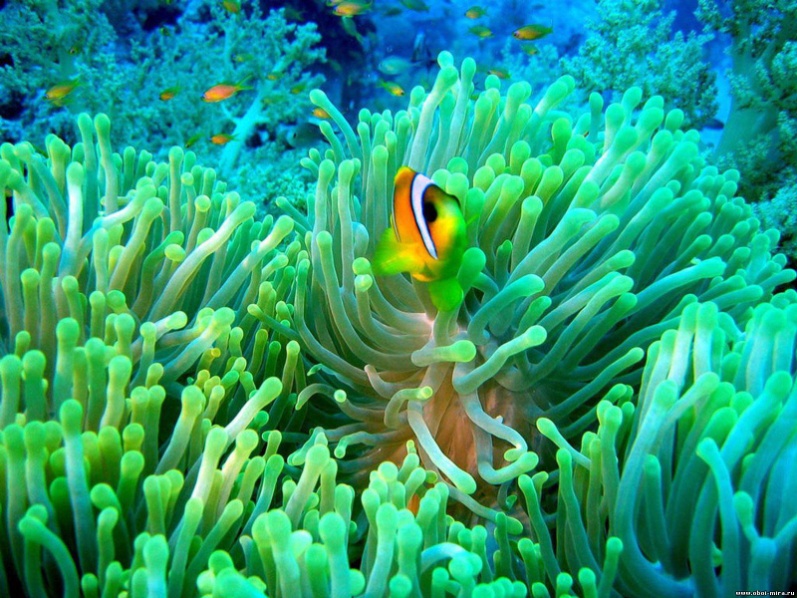 Рыбам
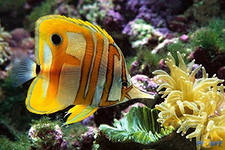 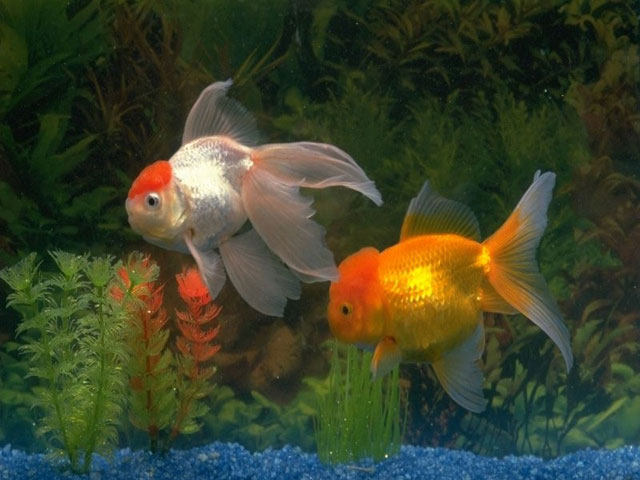 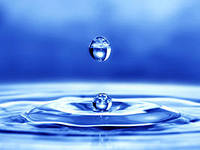 Как человек использует воду?
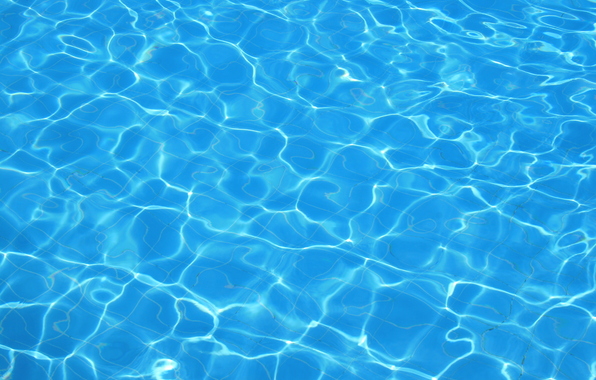 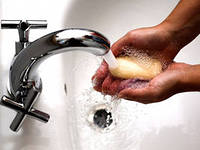 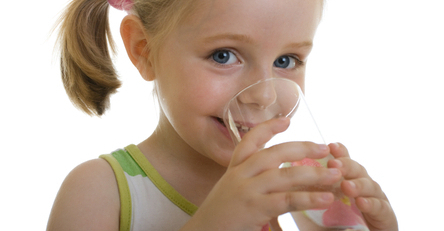 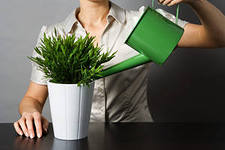 Для мытья рук
Для питья
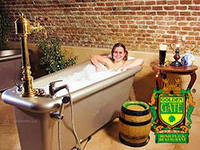 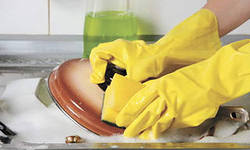 Для поливки растений
Для купания
Для мытья посуды
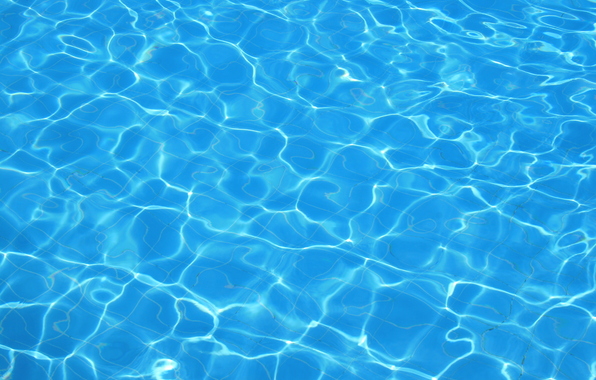 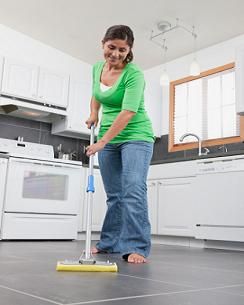 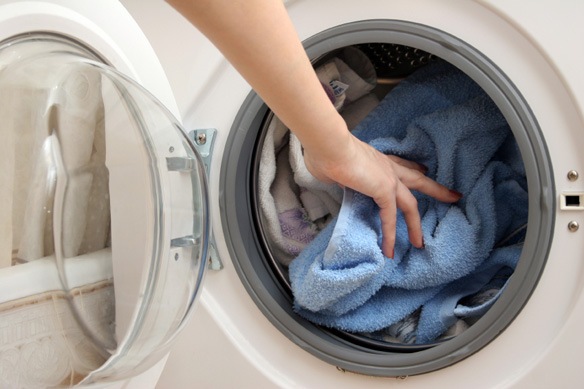 Для мытья полов
Для мытья машины
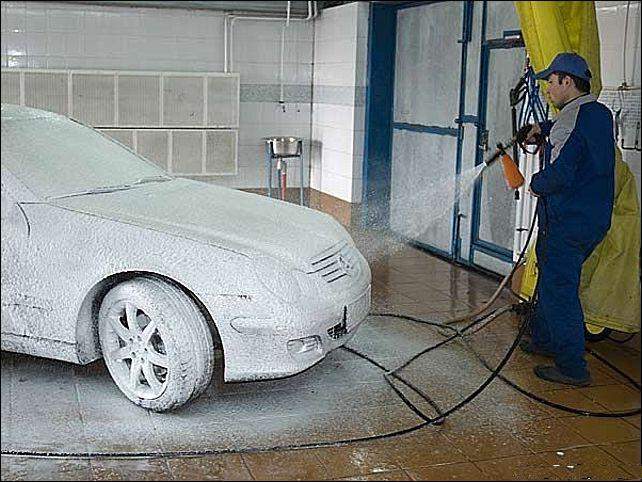 Для стирки
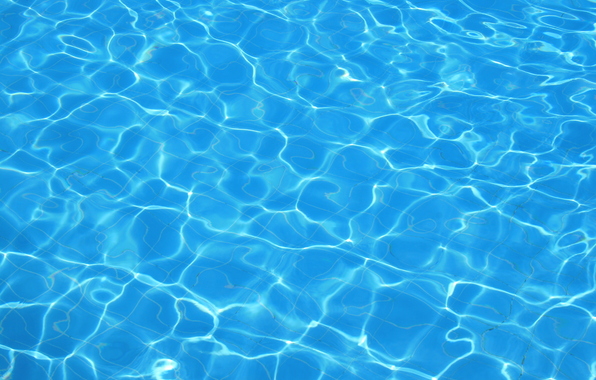 Вода в природных явлениях
Облака
Иней
Дождь
Вода в природных явлениях
Снег
Мороз на окнах
Град
Туман
Роса
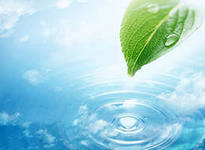 Где содержится вода на земле?
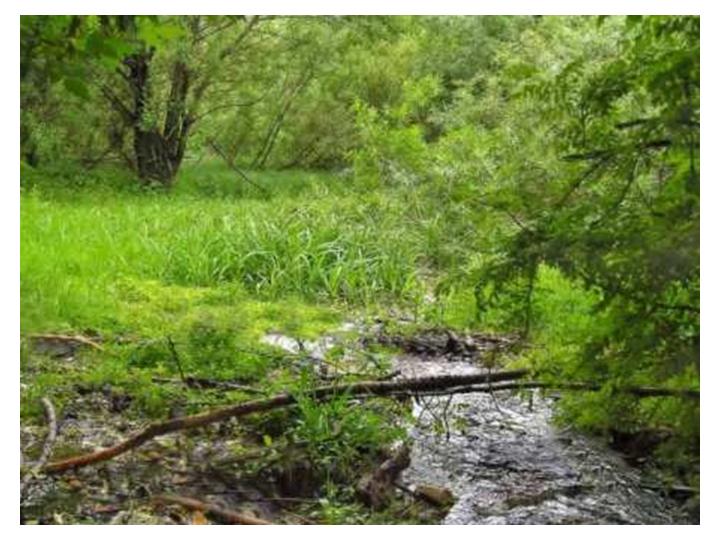 Ручей
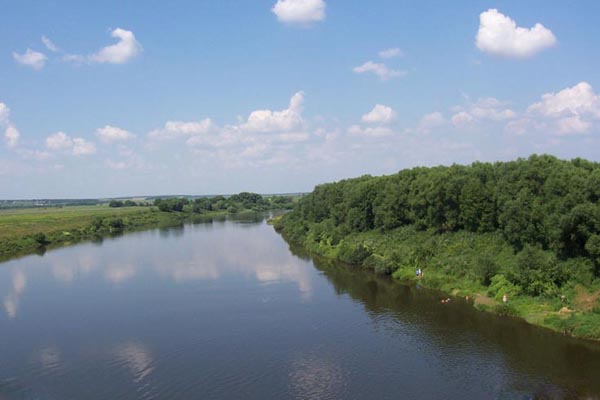 Река
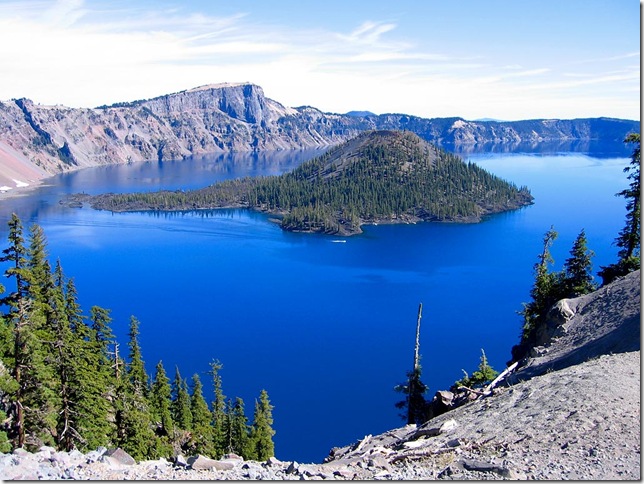 Озеро
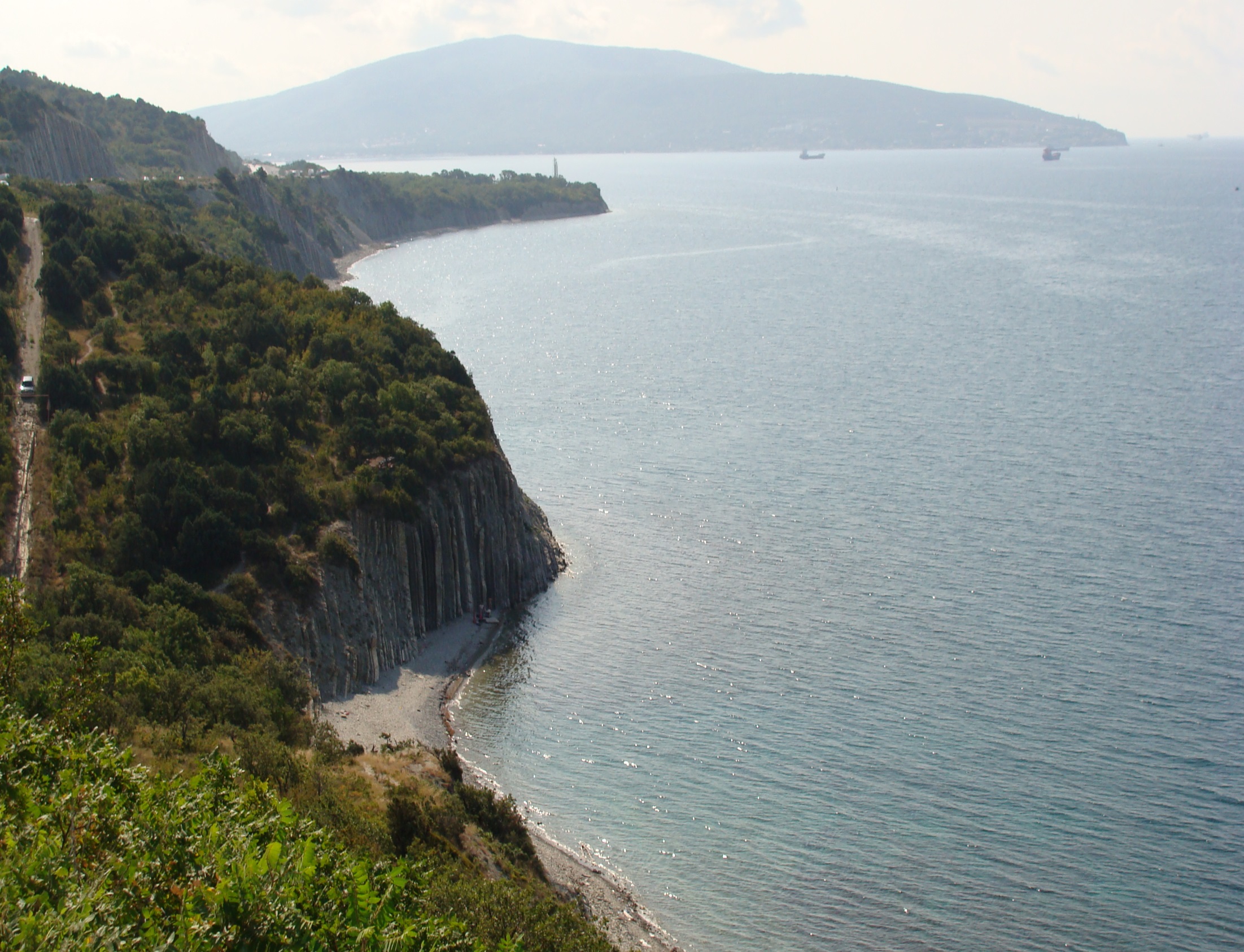 Море
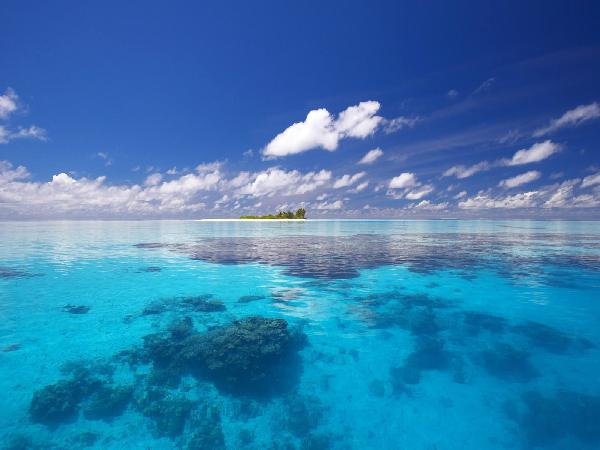 Океан
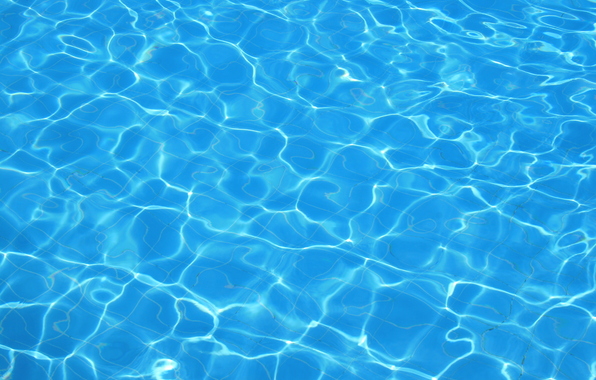 Свойства воды
Вода – жидкая
  Вода принимает любую форму
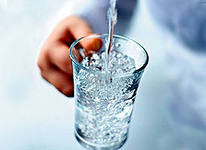 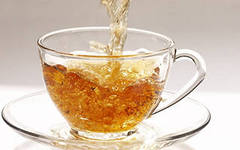 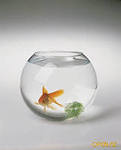 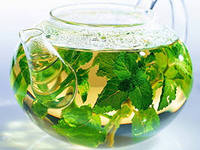 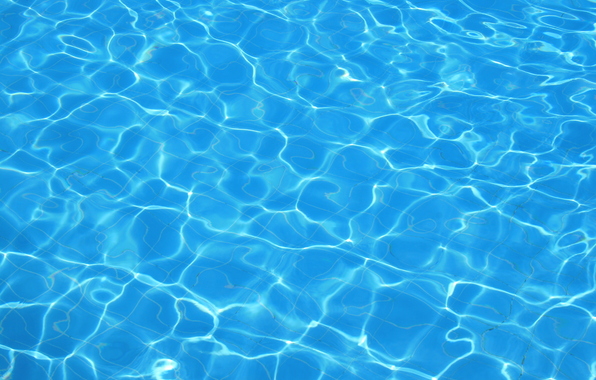 Вода не имеет:
  вкуса
 цвета
 запаха
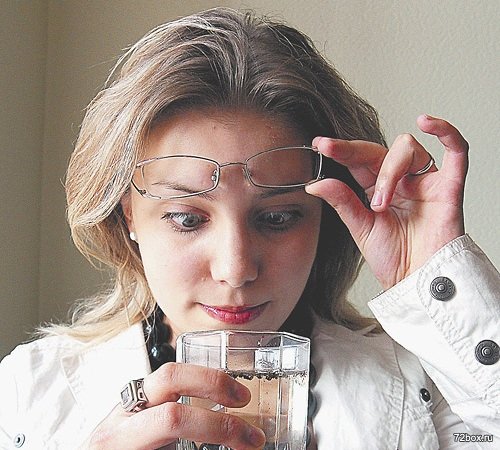 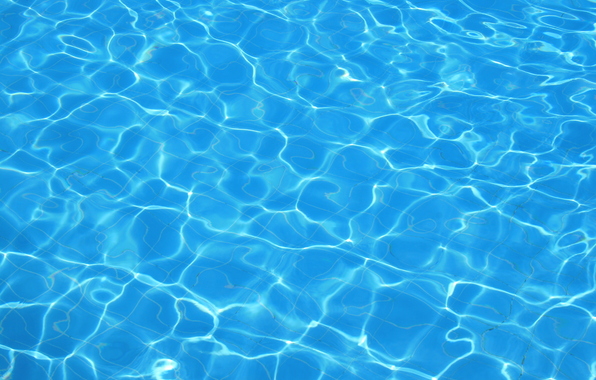 Состояние воды
Лед
(твердое)
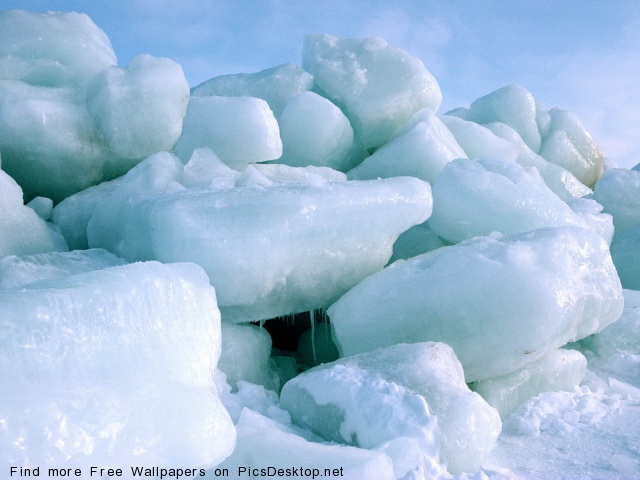 ПАР
(газообразное)
Вода
(жидкая)
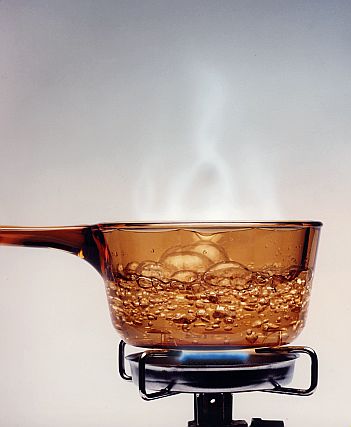 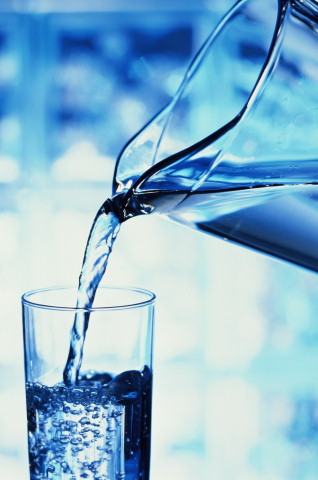 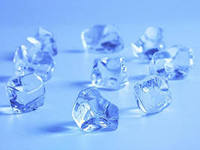 Вода
В природе путешествует вода,
Она не исчезает никогда:
То в снег превратится, то в лед,
Растет – и снова в поход!
По горным вершинам, 
 Широким долинам,
Вдруг в небо взовьется, 
Дождем обернется, 
Вокруг оглянитесь,
Вас окружает везде и всегда
Эта волшебница- вода!
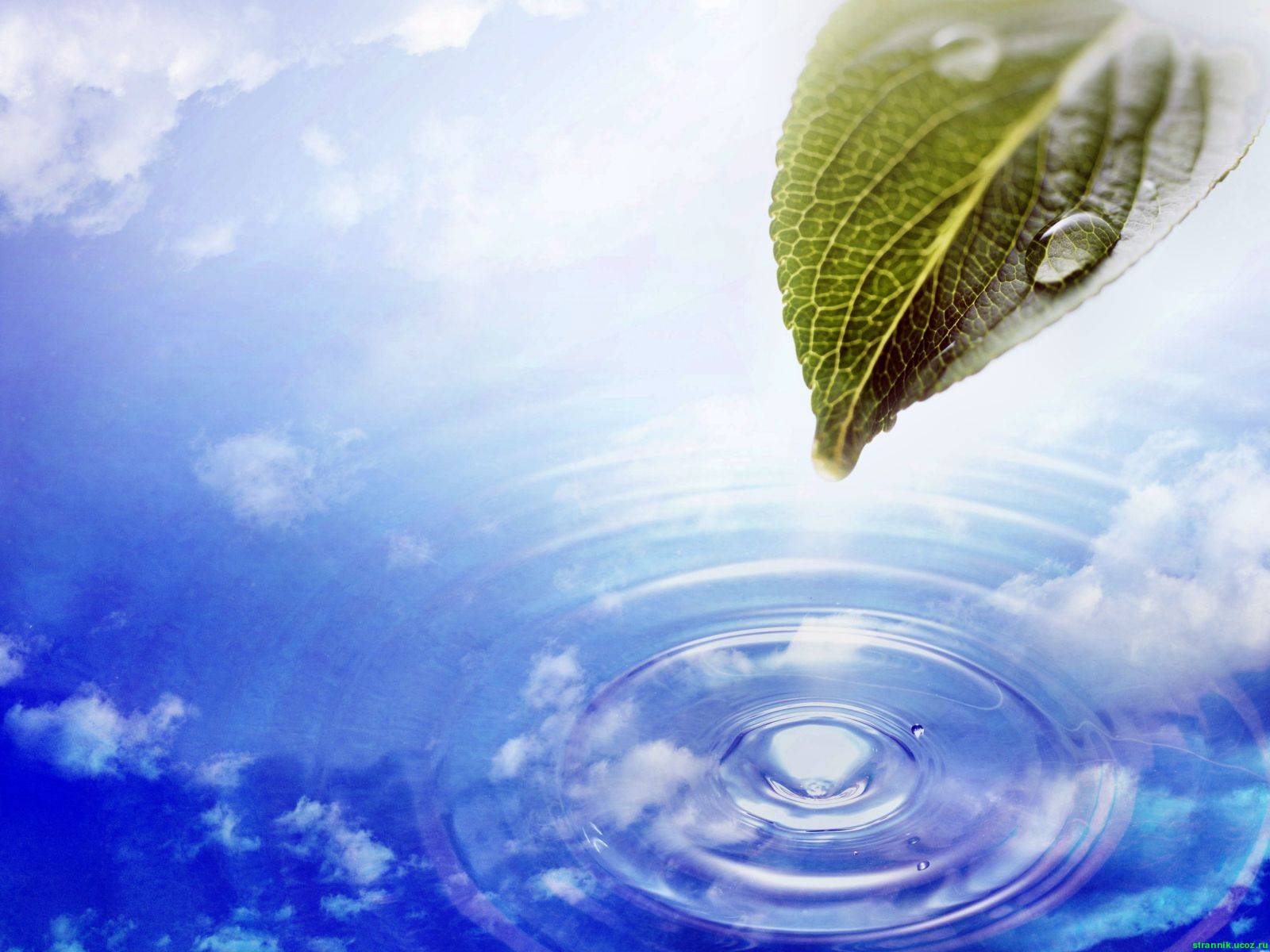 Спасибо за внимание!